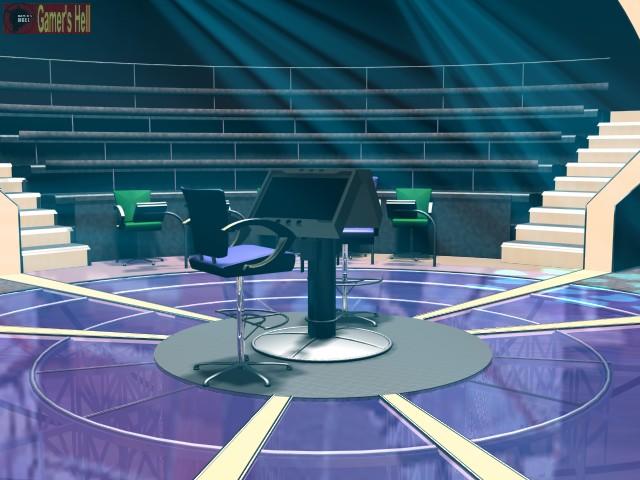 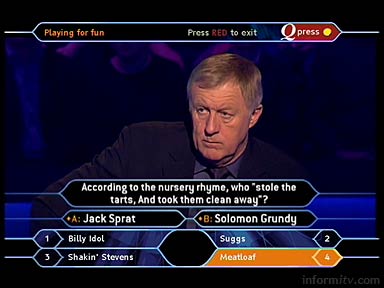 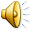 Who Wants To Be A Millionaire?
Crime and Deviance
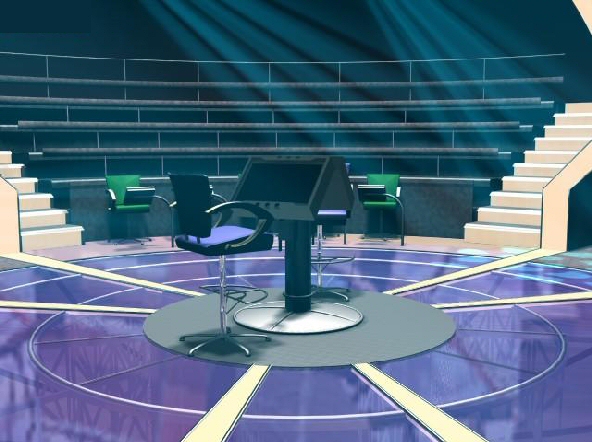 Theories of Deviance 2
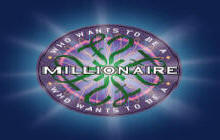 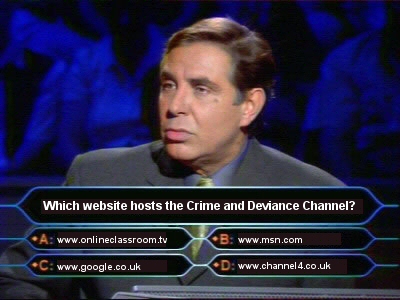 Click to Play
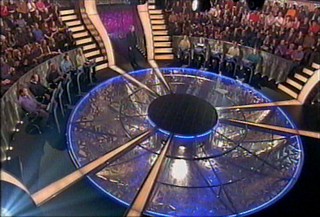 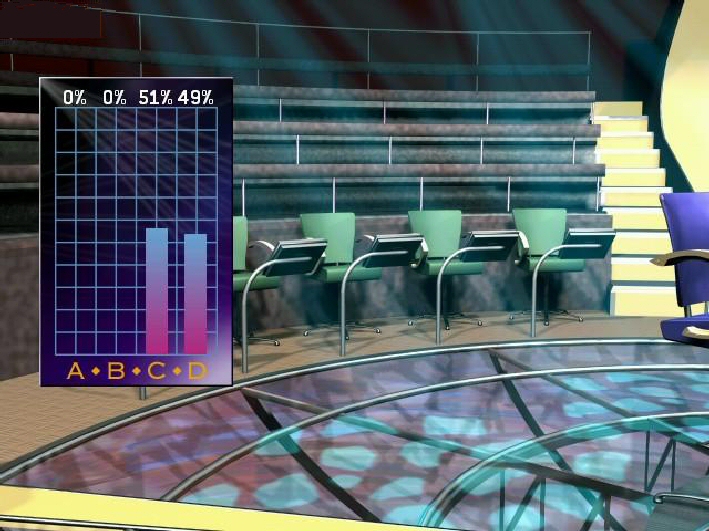 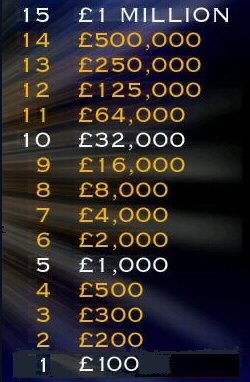 Who Wants To Be A Millionaire?
Crime and Deviance
Theories of Deviance 2
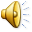 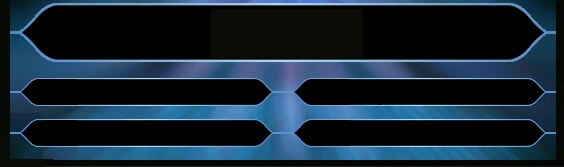 For Marxists, laws are created by and 
reflect the interests of the:
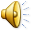 A. Powerful
C. Proletariat
B. Poor
D. Police
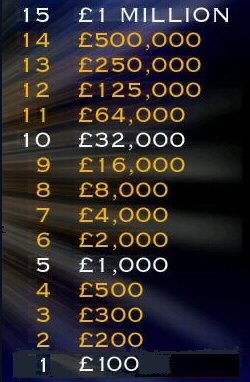 Who Wants To Be A Millionaire?
Crime and Deviance
Theories of Deviance 2
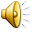 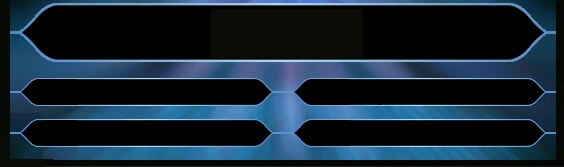 Is the right answer
A. Powerful
C. Proletariat
B. Poor
D. Police
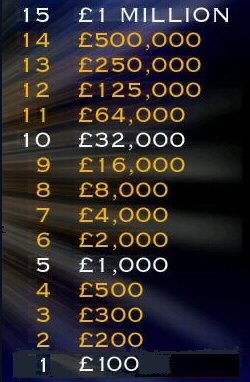 Who Wants To Be A Millionaire?
Crime and Deviance
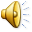 Theories of Deviance 2
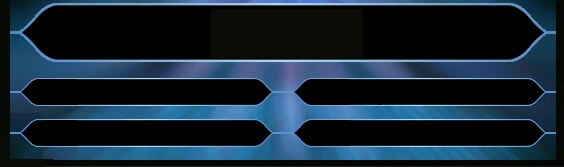 Order in Capitalist societies is 
maintained through force and:
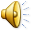 A. Compromise
C. Socialisation
B. Soft policing
D. Punishment
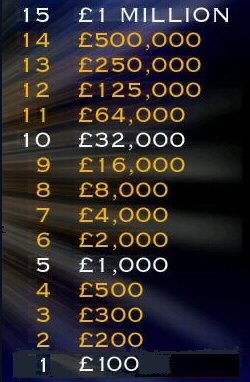 Who Wants To Be A Millionaire?
Crime and Deviance
Theories of Deviance 2
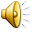 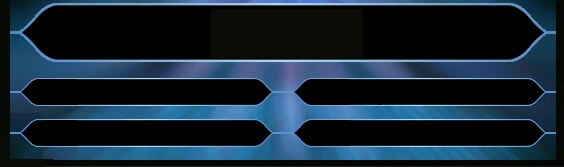 Is the right answer
A. Compromise
C. Socialisation
B. Soft policing
D. Punishment
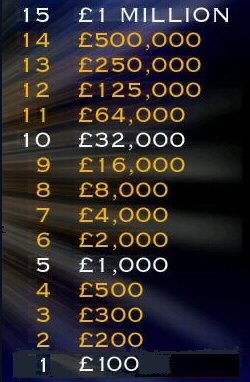 Who Wants To Be A Millionaire?
Crime and Deviance
Theories of Deviance 2
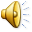 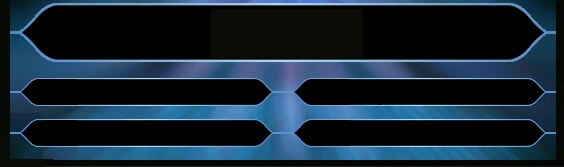 According to Hall et al (1978) 
who were scapegoated to deflect attention away from a crisis of capitalism?
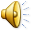 A. Black muggers
C. Punks
B. Travellers
D. Street beggars
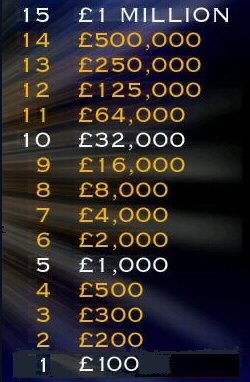 Who Wants To Be A Millionaire?
Crime and Deviance
Theories of Deviance 2
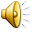 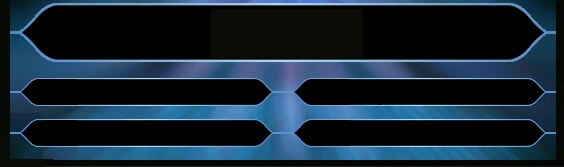 Is the right answer
A. Black muggers
C. Punks
B. Travellers
D. Street beggars
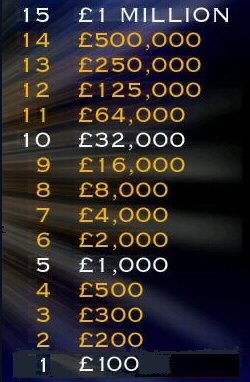 Who Wants To Be A Millionaire?
Crime and Deviance
Theories of Deviance 2
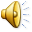 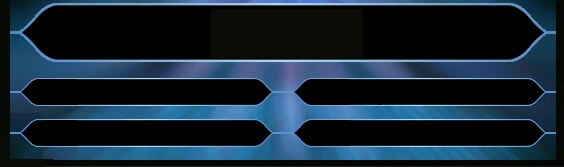 Marxists link increases in deviant behaviour to:
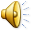 A. Criticisms of capitalism
C. Capitalism
B. Crises in capitalism
D. Crises at Christmas
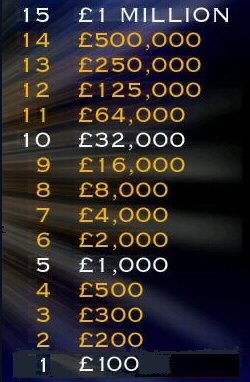 Who Wants To Be A Millionaire?
Crime and Deviance
Theories of Deviance 2
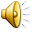 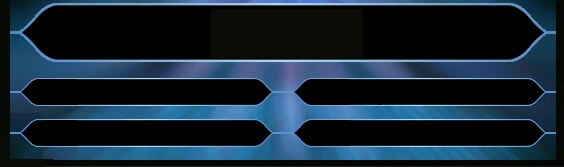 Is the right answer
A. Criticisms of capitalism
C. Capitalism
B. Crises in capitalism
D. Crises at Christmas
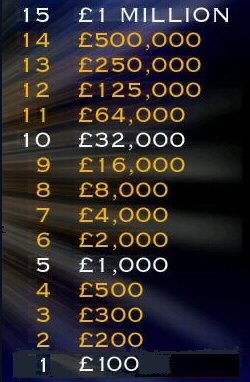 Who Wants To Be A Millionaire?
Crime and Deviance
Theories of Deviance 2
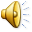 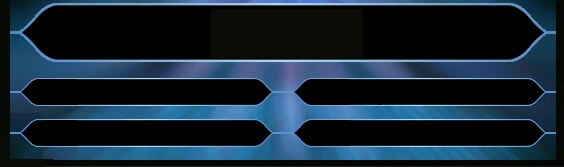 For Willis (1977), subcultural development 
among  ‘the lads’ was an attempt to solve the problem of:
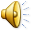 A. Status
C. Masculinity
B. Failure
D. Boredom
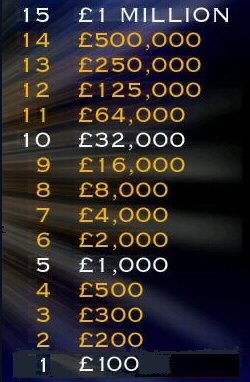 Who Wants To Be A Millionaire?
Crime and Deviance
Theories of Deviance 2
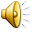 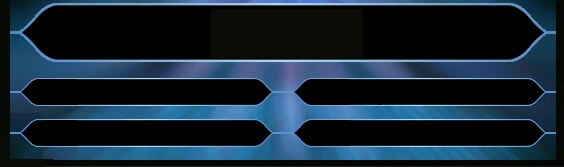 Is the right answer
A. Status
C. Masculinity
B. Failure
D. Boredom
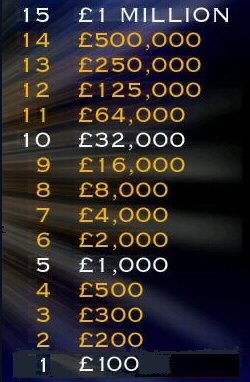 Who Wants To Be A Millionaire?
Crime and Deviance
Theories of Deviance 2
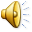 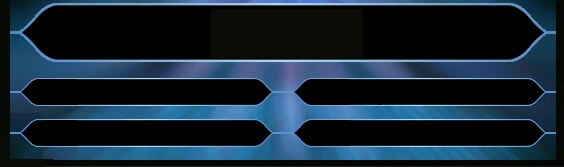 Hall and Jefferson referred to youth 
subcultures as involving what form of resistance?
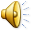 A. Substantial
C. Symbolic
B. Hegemonic
D. Superior
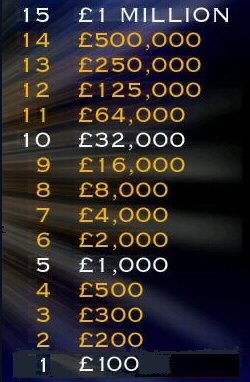 Who Wants To Be A Millionaire?
Crime and Deviance
Theories of Deviance 2
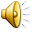 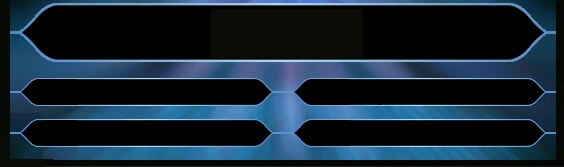 Is the right answer
C. Symbolic
A. Substantial
B. Hegemonic
D. Superior
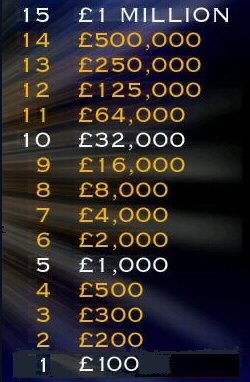 Who Wants To Be A Millionaire?
Crime and Deviance
Theories of Deviance 2
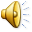 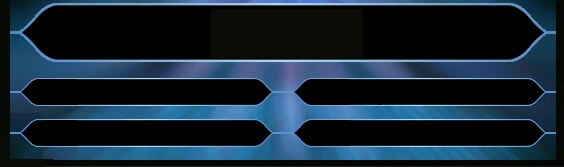 Which of the following is not an 
example of a “spectacular” subculture?
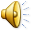 A. Punks
C. Skinheads
B. Swingers
D. Mods
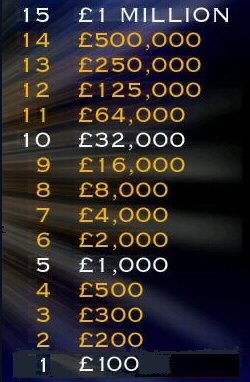 Who Wants To Be A Millionaire?
Crime and Deviance
Theories of Deviance 2
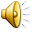 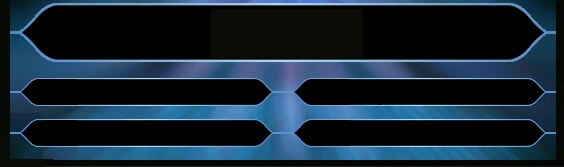 Is the right answer
A. Punks
C. Skinheads
B. Swingers
D. Mods
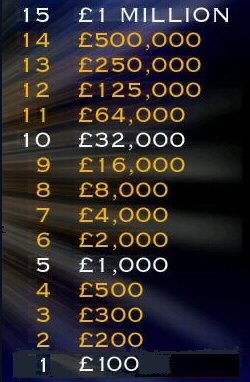 Who Wants To Be A Millionaire?
Crime and Deviance
Theories of Deviance 2
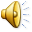 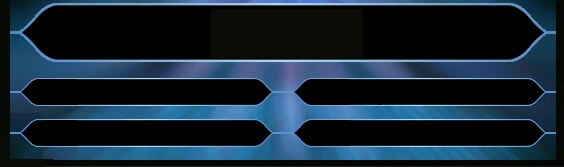 Dick Hebdidge wrote about the meaning of:
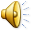 A. Symbols
C. Style
B. Labels
D. Status
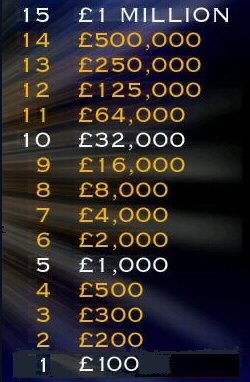 Who Wants To Be A Millionaire?
Crime and Deviance
Theories of Deviance 2
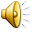 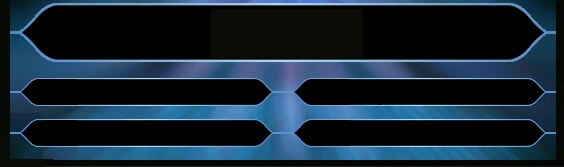 Is the right answer
A. Symbols
C. Style
B. Labels
D. Status
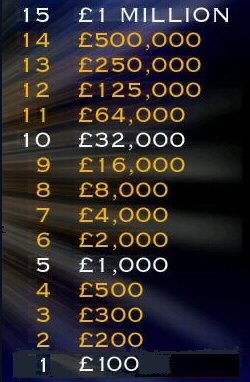 Who Wants To Be A Millionaire?
Crime and Deviance
Theories of Deviance 2
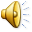 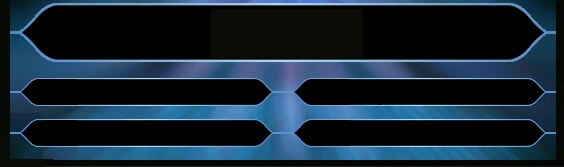 Taylor, Walton and Young are associated 
with what form of criminology?
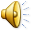 A. Conventional
C. Constitutive
B. Corrective
D. Critical
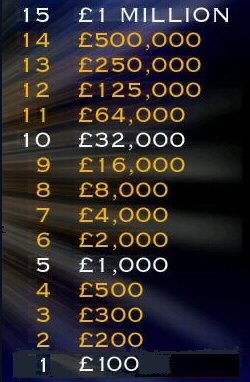 Who Wants To Be A Millionaire?
Crime and Deviance
Theories of Deviance 2
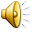 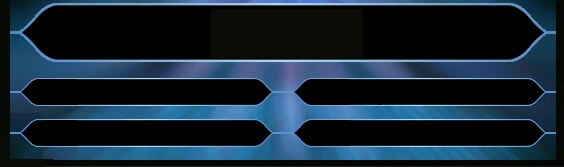 Is the right answer
A. Conventional
C. Constitutive
B. Corrective
D. Critical
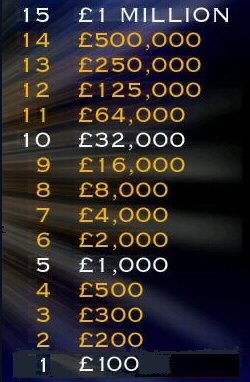 Who Wants To Be A Millionaire?
Crime and Deviance
Theories of Deviance 2
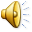 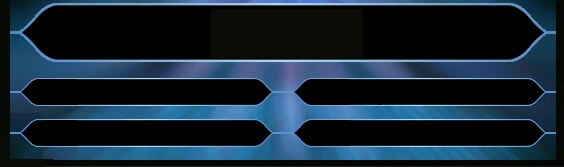 Whose study in Seattle showed a symbiotic relationship between control agencies and criminals?
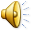 A. Stan Cohen
C. Jock Young
B. William Chambliss
D. Stuart Hall
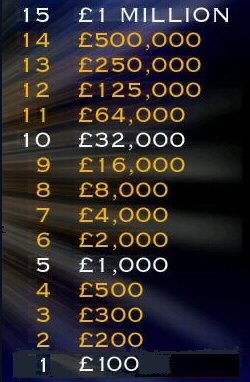 Who Wants To Be A Millionaire?
Crime and Deviance
Theories of Deviance 2
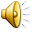 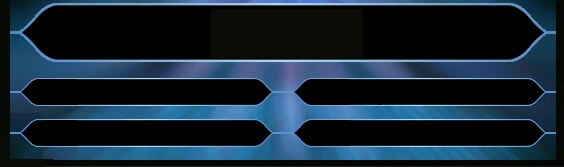 Is the right answer
A. Stan Cohen
C. Jock Young
B. William Chambliss
D. Stuart Hall
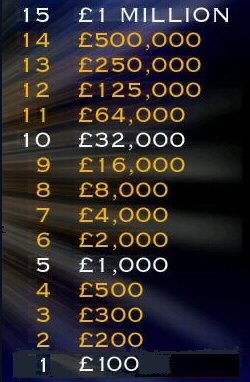 Who Wants To Be A Millionaire?
Crime and Deviance
Theories of Deviance 2
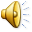 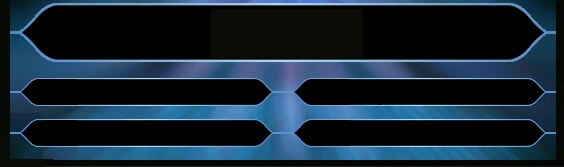 Who accused Taylor, Walton and Young of “romanticising criminals”?
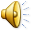 A. Paul Q. Hirst
C. Jock Young
B. Stan Cohen
D. Robin P. Hood
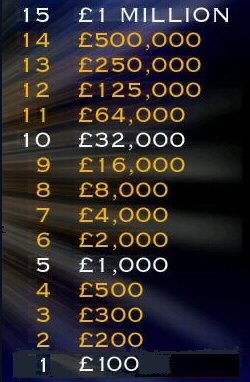 Who Wants To Be A Millionaire?
Crime and Deviance
Theories of Deviance 2
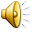 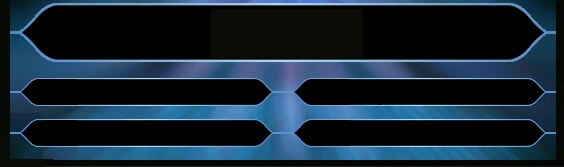 Is the right answer
A. Paul Q. Hirst
C. Jock Young
B. Stan Cohen
D. Robin P. Hood
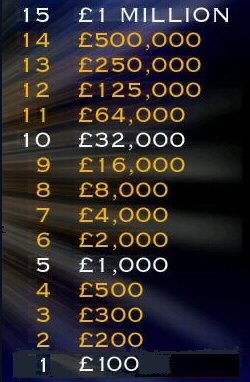 Who Wants To Be A Millionaire?
Crime and Deviance
Theories of Deviance 2
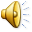 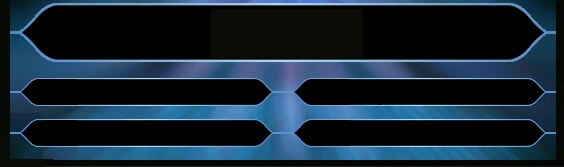 Who applied the term “Left Idealism” to the New Criminology of Taylor, Walton and Young?
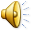 A. Paul Taylor
C. Jock Young
B. Ian Walton
D. Paul Cohen
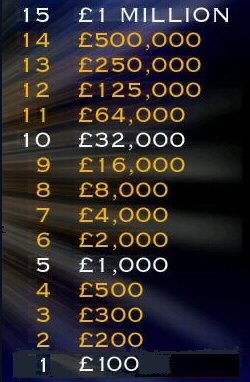 Who Wants To Be A Millionaire?
Crime and Deviance
Theories of Deviance 2
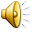 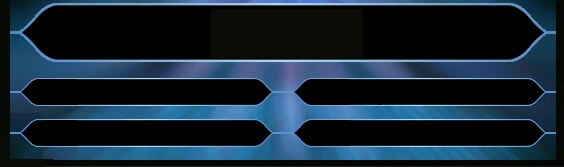 Is the right answer
A. Paul Taylor
C. Jock Young
B. Ian Walton
D. Paul Cohen
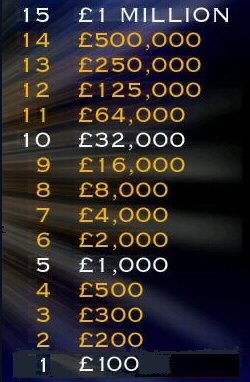 Who Wants To Be A Millionaire?
Crime and Deviance
Theories of Deviance 2
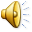 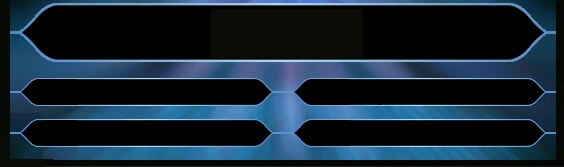 Which Marxist concept can be defined as “freedom within certain limits”?
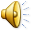 A. Autonomy
C. Relative autonomy
B. Relative freedom
D. Autopoesis
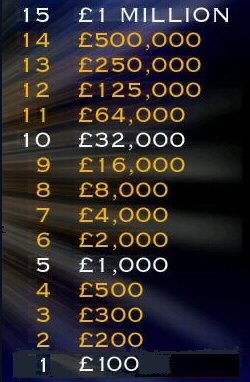 Who Wants To Be A Millionaire?
Crime and Deviance
Theories of Deviance 2
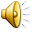 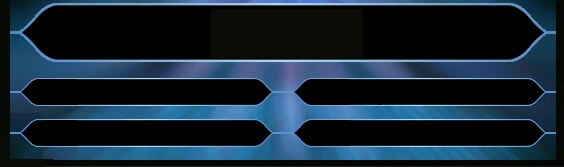 Is the right answer
A. Autonomy
C. Relative autonomy
B. Relative freedom
D. Autopoesis
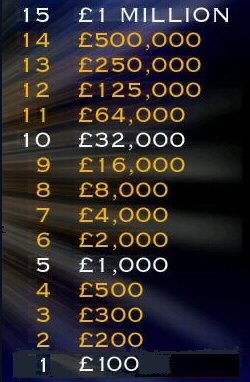 Who Wants To Be A Millionaire?
Crime and Deviance
Theories of Deviance 2
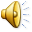 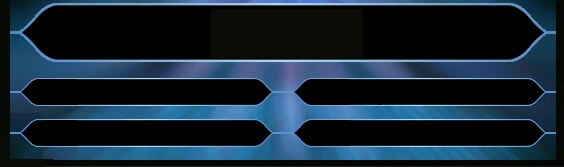 Cohen’s (1972) “loss of identity” thesis argued skinhead subcultures involved:
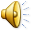 A. Symbolic space
C. Symbolic interaction
B. Realistic resistance
D. Fatalist acceptance
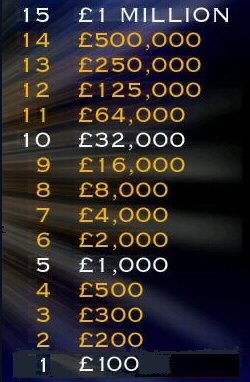 Who Wants To Be A Millionaire?
Crime and Deviance
Theories of Deviance 2
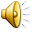 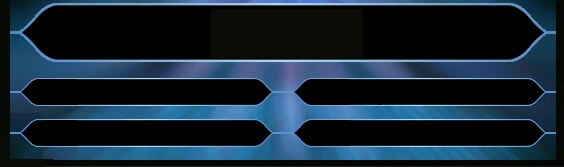 Is the right answer
A. Symbolic space
C. Symbolic interaction
B. Realistic resistance
D. Fatalist acceptance
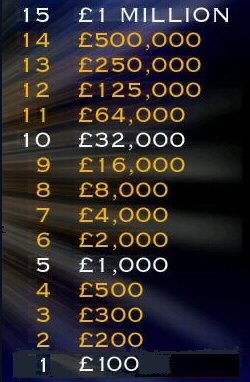 Who Wants To Be A Millionaire?
Crime and Deviance
Theories of Deviance 2
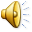 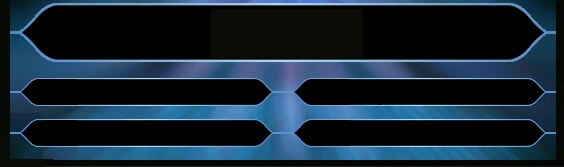 Who characterised government in capitalist society as agents of a ruling class?
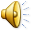 A. Quinney
C. Hall
B. Schwendinger
D. Jefferson
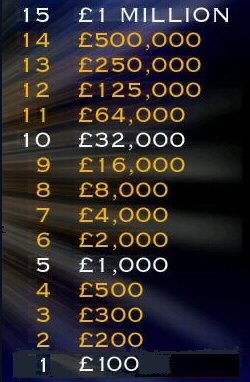 Who Wants To Be A Millionaire?
Crime and Deviance
Theories of Deviance 2
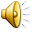 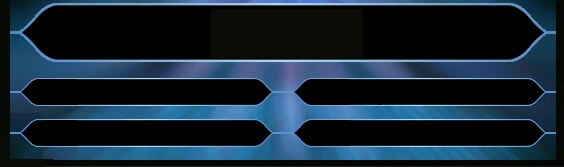 Is the right answer
A. Quinney
C. Hall
B. Schwendinger
D. Jefferson
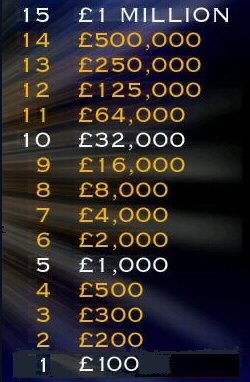 Who Wants To Be A Millionaire?
Crime and Deviance
Theories of Deviance 2
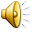 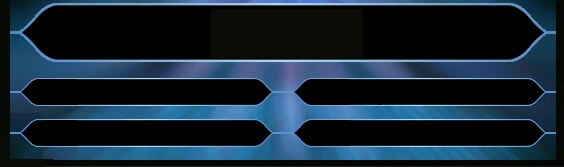 Congratulations
Click to Exit
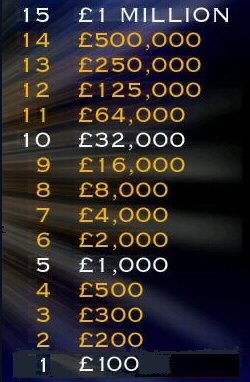 Who Wants To Be A Millionaire?
Crime and Deviance
Theories of Deviance 2
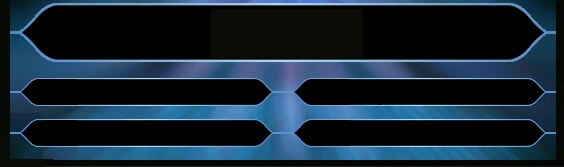 Is the wrong answer…
Click to Restart